Урок-казка
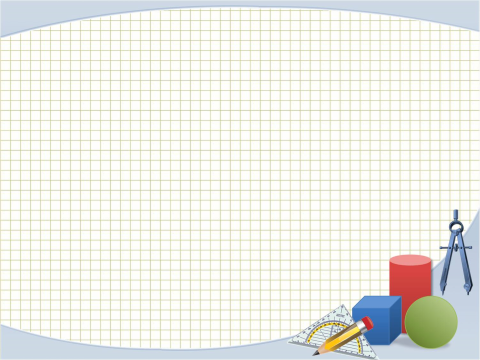 Квітка засвоєння
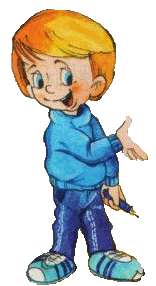 Зелені пелюстки – все зрозуміло;
Сині – майже все зрозуміло;
Жовті – зрозуміло наполовину;
Оранжеві – дещо зрозуміло;
Червоні – нічого не зрозуміло.
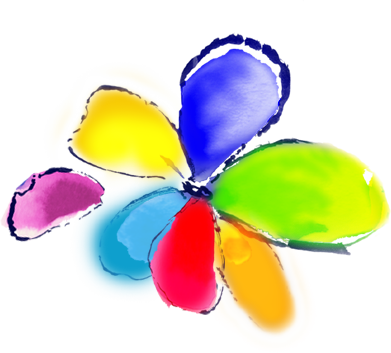 Мета:
поглибити знання про геометрію;
розвивати графічні та обчислювальні навички,
культуру мовлення,
логічне мислення,
комунікативні уміння,
виробленню навичок постановки і досягнення своєї мети;
виховувати математичну культуру,
позитивну мотивацію до навчання,
наполегливість,
охайність ведення записів в зошиті,
вимогливість до результатів своєї роботи,
радість за успіх іншого.
Подорож країною Геометрія.
Пряма
Відрізок
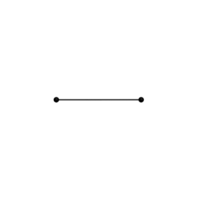 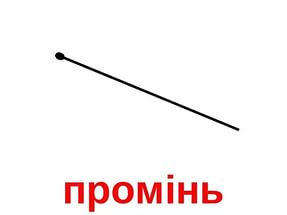 Промінь
Координатний промінь
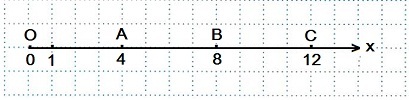 Кут
Многокутник
3          ник
Тема уроку: «Трикутник. Види трикутників»
Трикутник – це       фігура, яка складається з     точок (які не лежать на одній площині)  та трьох     , що послідовно їх з’єднують.
Периметр трикутника – це      довжин      сторін трикутника. Формула:
Кут – це фігура,  що утворена       променями, які  виходять з      точки.
Промені ВА і ВС називають       кута, а точку  В –       кута.
Виміряти кути можна за допомогою         .
Трикутник, у якого дві сторони рівні називається
Трикутник, у якого три сторони рівні називається
Якщо в трикутнику є тупий кут, то він називається
Якщо в трикутнику є прямий кут, то він називається
Якщо в трикутнику всі кути гострі, то він називається
Тема уроку: «Трикутник. Види трикутників»
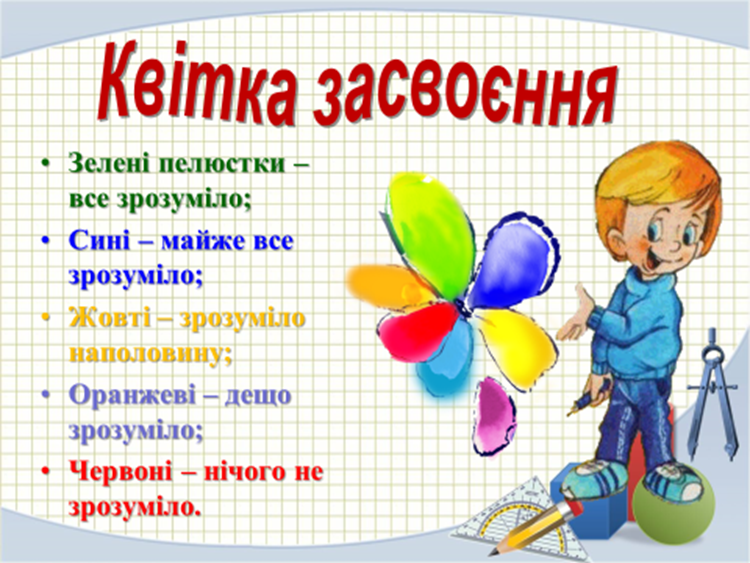